A mathematical argument
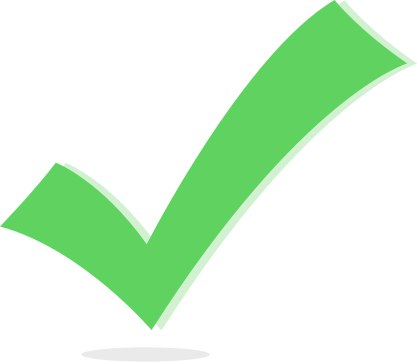 It is…
A sequence of statements and reasons given with the aim of demonstrating that a claim is true or false
It is not… 
Solely an explanation of what you did (steps)
A recounting of your problem solving process
Explaining why you personally think it’s true for reasons that are not necessarily mathematical (e.g., popular consensus; external authority, 	etc. It’s true because John said it, and he’s always 	always right.)
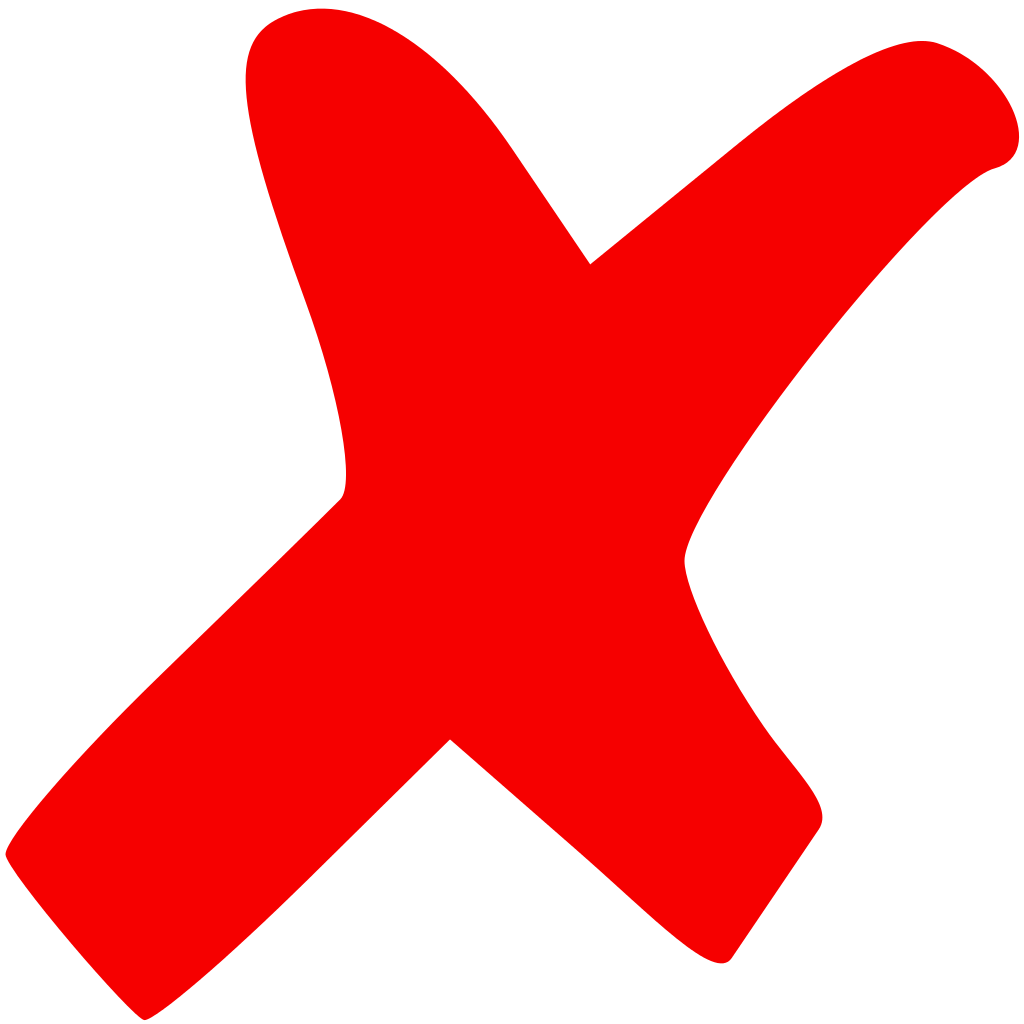 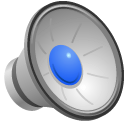 Goal of a Mathematical Argument
Is to demonstrate a claim is true or false for any mathematical statement, there can be multiple approaches to composing an argument.
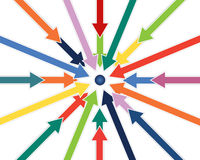 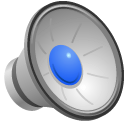 Multiple Approaches to Composing an Argument
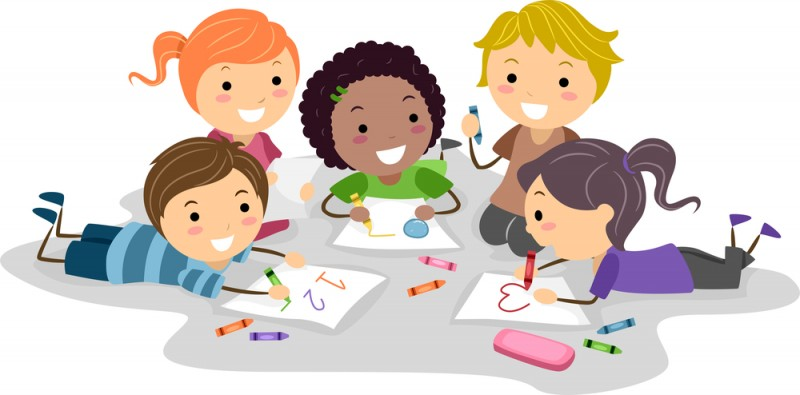 Narrative (Angel)
Pictorial (Roland)
Symbolic (algebraic)
Consecutive numbers can be represented as n and n+1. 
Adding these, we get n+(n+1)=2n+1.
2n+1 is odd because there’s one left over when you divide by 2.
Example based (Micah)
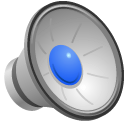 Example based (Micah)
An empirical approach can be used in some arguments, but is not a good approach when trying to show a claim is true for all number, or all events, or all odd, etc. (such as with this sum of two consecutive number problem)
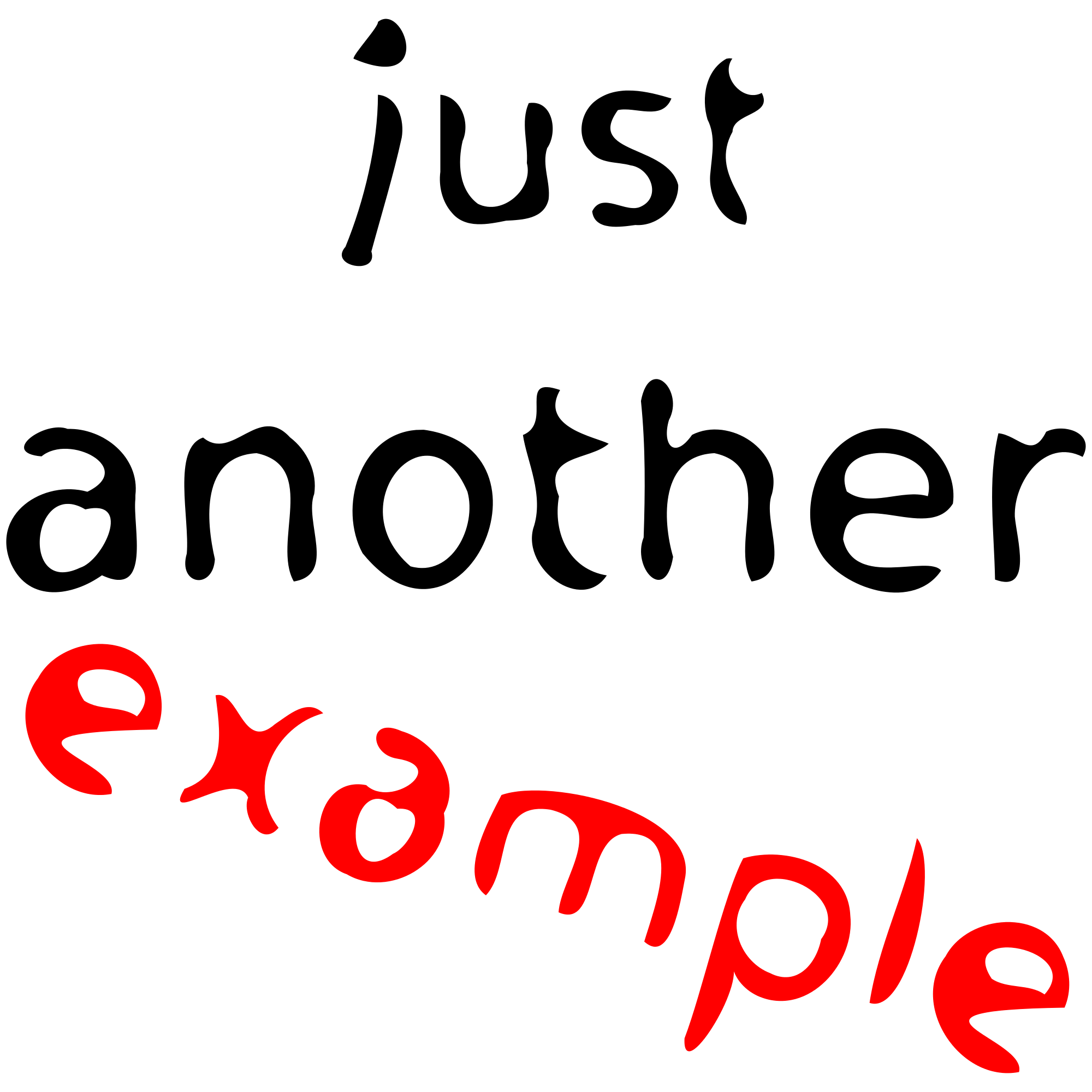 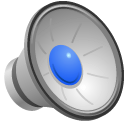 Thank You!
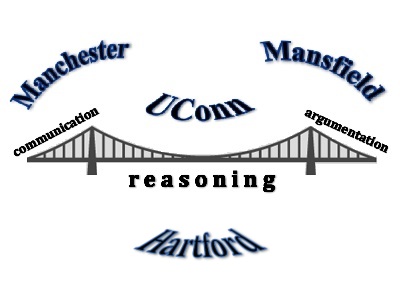 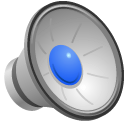